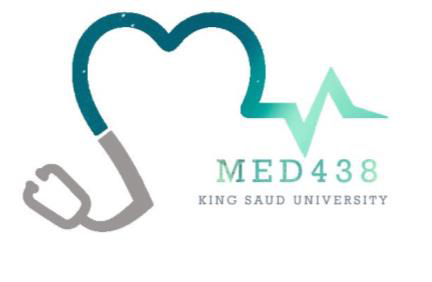 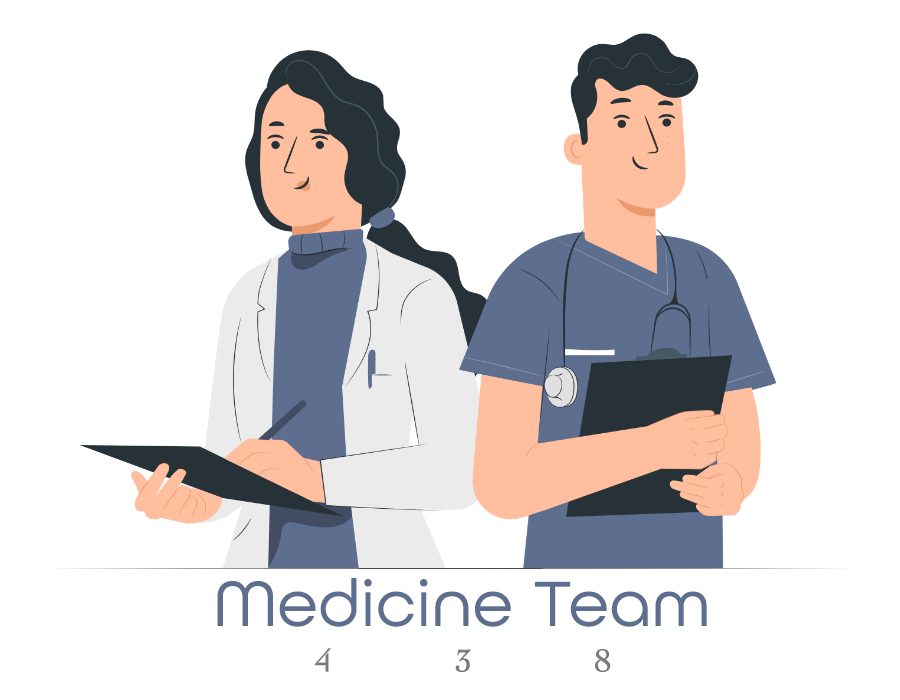 Lecture 28
Editing file
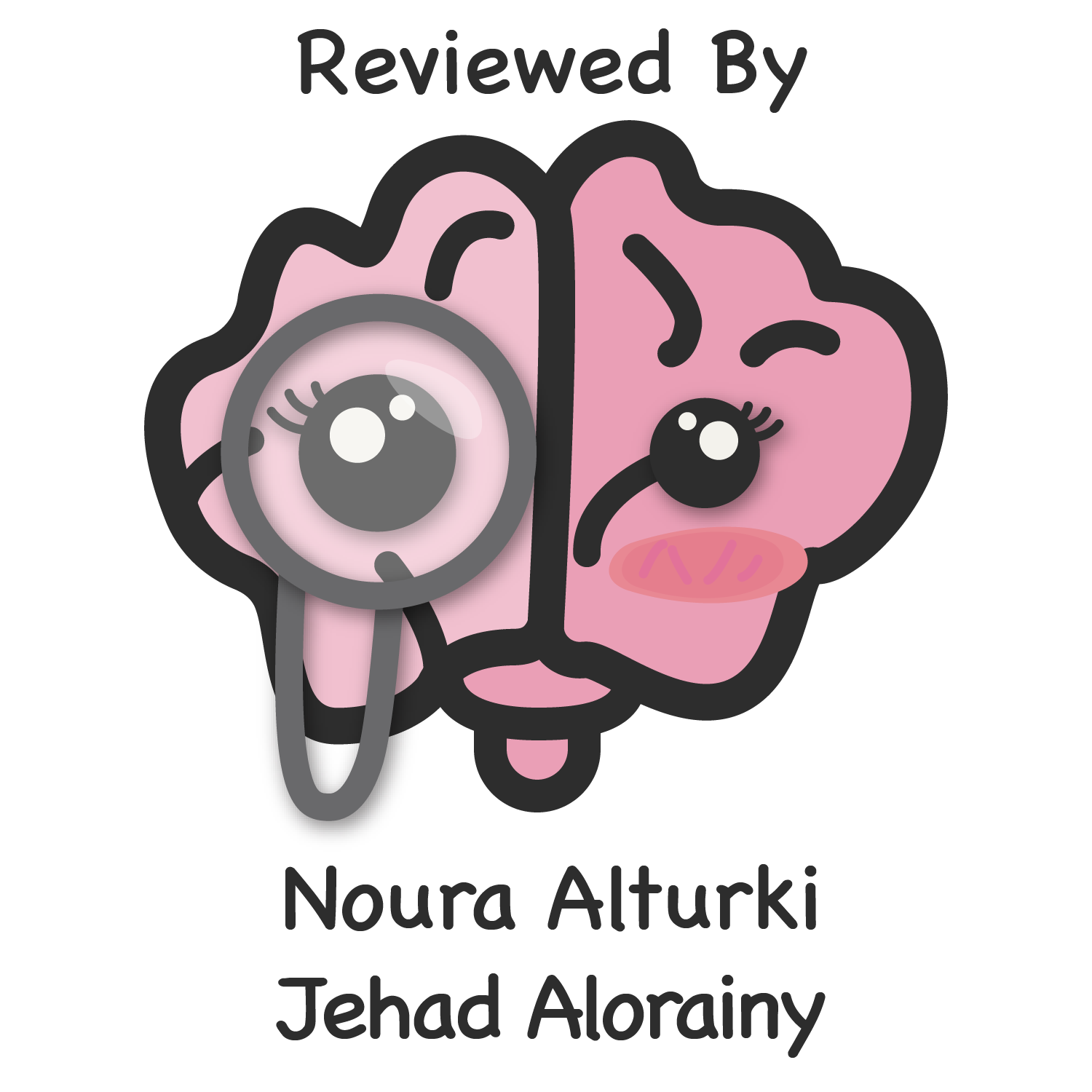 Esophageal Diseases
Objectives:
Describe the major components in the anatomy of the esophagus and physiology of swallowing. 
Explain the pathophysiology and etiology of common esophageal disorders.
Name the common presenting symptoms and complications of reflux disease (GERD). 
List the main points in the management of GERD. 
Differentiate between oropharyngeal and esophageal dysphagia. 
Explain the differences between anatomical and functional esophageal disorders. 
Explain the pathophysiology of common causes of dysphagia.
List the common presenting symptoms, appropriate investigations and treatment options in different causes of dysphagia.
Color index:
Color index:
Original text Females slides Males slides
Doctor’s notes Text book Important Golden notes Extra
Introduction
‹#›
Anatomy of the esophagus
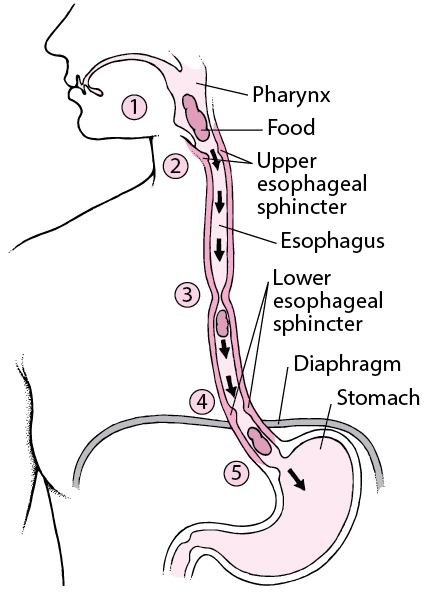 Muscular tube 20-25 cm long, located between the pharynx and the stomach.
it has an UES & LES that help empty food between swallows while preventing regurgitation of stomach contents
The oesophagus is lined by stratified squamous epithelium, which extends distally to the squamocolumnar junction where the oesophagus joins the stomach.
striated muscles make up the proximal ⅓.
smooth muscles make up the distal ⅔.
how long does it take a bolus to pass the entire esophagus?
about 7-10 seconds.
Esophageal sphincters
VS
Upper esophageal sphincter
Lower esophageal sphincter
LES open at the end of swallowing to allow the food to pass to the stomach
Secondary peristalsis: initiated by esophageal distention by food. these waves are important to remove all the food from the esophagus if it has not been totally cleared by primary peristalsis
UES opens and bolus is introduced into the esophagus. esophagus distends causing a contraction proximal to distal. propagating sequence.
Primary peristalsis: initiated in the pharynx by a swallow. the waves are slow moving and sweep the entire length of the esophagus.
A physiological sphincter comprised of smooth muscles.
Normally located within the diaphragmatic hiatus with ⅔ in the abdominal cavity and ⅓ in the thoracic cavity. Can be displaced proximally by hiatus hernia (discussed later)
It maintains a high pressure zone between stomach and esophagus (barrier to reflux)
Functions to prevent regurgitation into oral cavity and larynx 
Restricts airflow into the esophagus during inspiration.
Composed of striated muscles and are under conscious control, used when breathing, eating, belching, and vomiting.
Physiology of swallowing
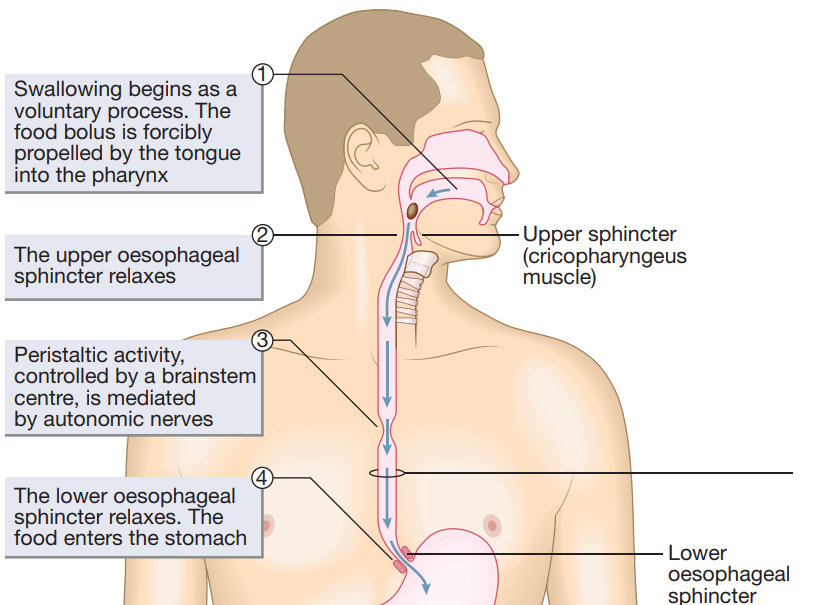 GASTROESOPHAGEAL REFLUX DISEASE (GERD)
‹#›
4
5
Introduction
6
Symptoms or complications resulting from the reflux of gastric contents into esophagus or beyond, into the oral cavity (including larynx) or lung
Transient lower esophageal sphincter relaxations (TLESRs1) are part of normal physiology, but occur more frequently in patients with GERD, allowing gastric acid to flow back into the oesophagus.
Prevalence in Saudi Arabia is 30%-40%.
What causes GERD?
Hiatal hernia
Hypotensive LES
Increase Intra-abdominal pressure (eg: Pregnancy, obesity)
2
1
3
Factors associated with GERD
Fat, chocolate, coffee or alcohol ingestion, Large meals
Cigarette smoking
Pregnancy or obesity
SYMPTOMS OF GERD
Treatment for achalasia
Hiatus hernia, Systemic sclerosis
Drugs – antimuscarinic, calcium-channel blockers, nitrates
Classic features of GERD and cardiac ischaemic pain
A cardiac cause should be excluded in patients with chest pain before starting GI evaluation2.
1- In TLESR the LES sphincter relax 3-6 time every hour for 3-10 sec to allow gases to go out of the stomach, otherwise bloating will occur (Considered as a protective mechanism)
2- All patient with chest pain must undergo cardiac evaluation first (ECG) before doing any GI evaluation. Even if they present with very suggestive signs and symptoms of GERD
3- Very common, pt words “I feel something is stuck in my throat, and isn’t relieved by eating or drinking” . It’s a sensation caused by the irritation of the esophagus.
GASTROESOPHAGEAL REFLUX DISEASE (GERD)
‹#›
HOW TO DIAGNOSE GERD?
The clinical diagnosis can usually be made without investigation and is often made using mainly:
Typical symptom presentation. 
Antisecretory responsiveness. (PPI responsive)
In some cases you will need to go further with:
Ambulatory reflux monitoring (PH study)
Endoscopy
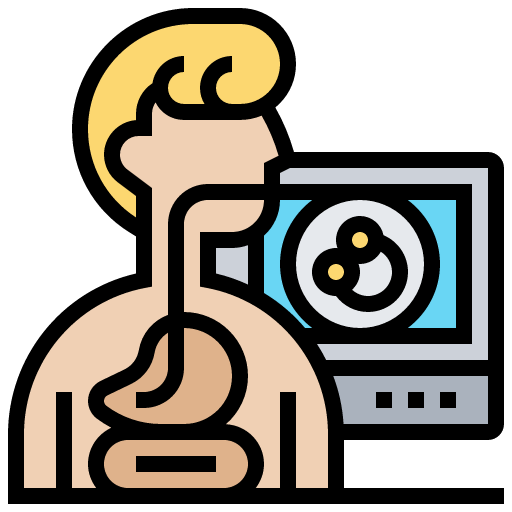 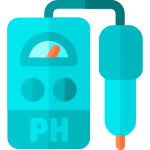 indications for endoscopy in suspected GERD:
Alarm symptoms, like?
Dysphagia, Weight loss, Positive family or personal history of esophageal malignancy
Hematemesis, Melena, Anemia.
Non-Cardiac chest pain
Screening high risk patients for Barrett’s: overweight, white males, older than 50, chronic GERD, smokers, Family history
Patients that are unresponsive to PPI
Indications for ambulatory PH monitoring:
Suspected GERD with normal Endoscopy (to confirm GERD)
Persistent symptoms even with PPI1 (To R/o other causes)
MANAGEMENT OF GERD
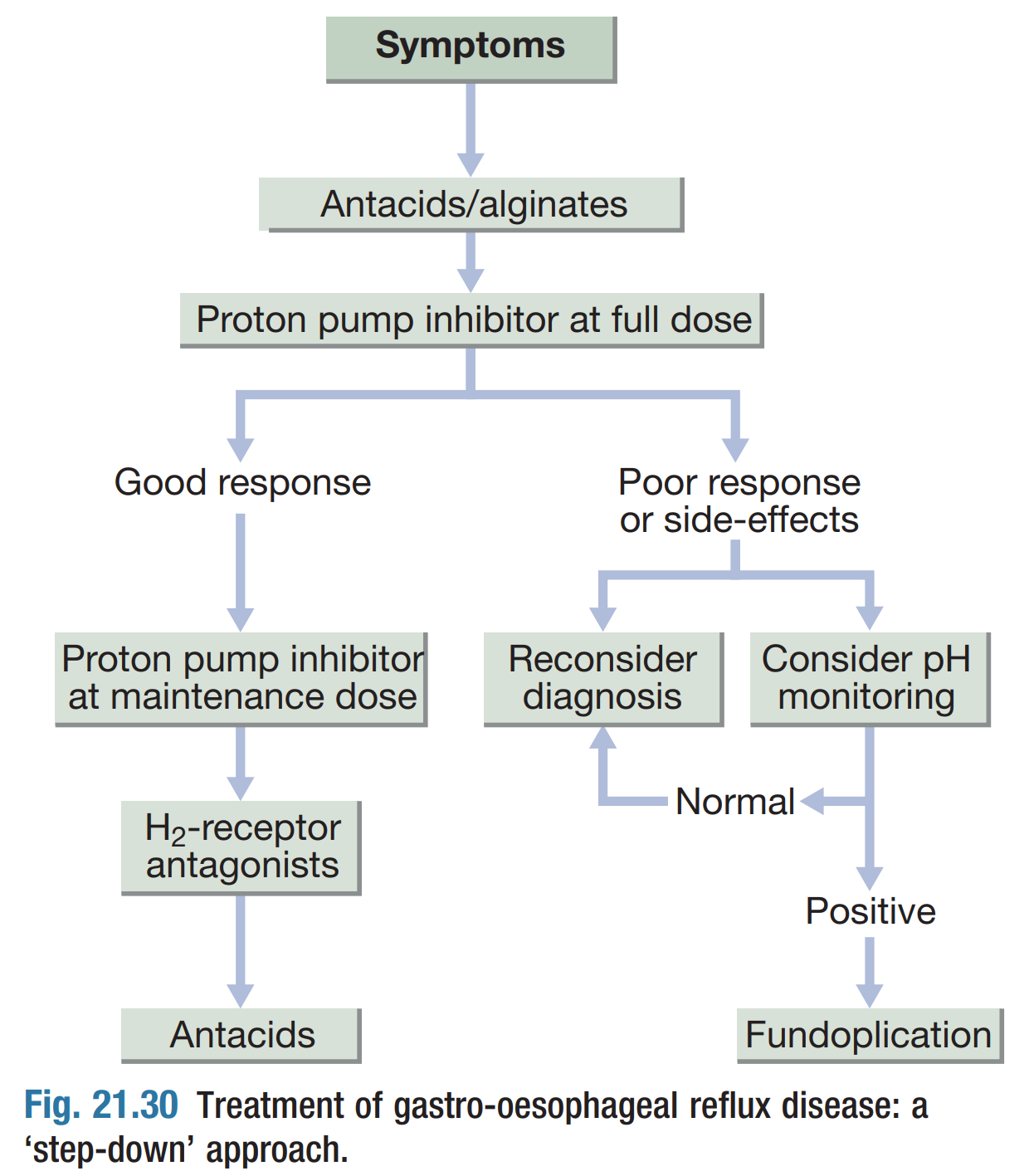 1-  Patients with functional esophagitis: the esophagus is hypersensitive and gets irritated from anything, not necessarily acid. We monitor the pH to know the nature of the reflux causing the irritation
2-Patients undergoing Fundoplication must be evaluated first by endoscopy to make sure they have a reflux. If normal, do PH monitoring.
GASTROESOPHAGEAL REFLUX DISEASE (GERD)
‹#›
Complications
Erosive Esophagitis:
AKA Ulcerative esophagitis, if left untreated it will lead to Barrett’s Esophagus.
Treatment : proton pump inhibitors (PPIs)
Metaplasia1 (Barrett’s)
01
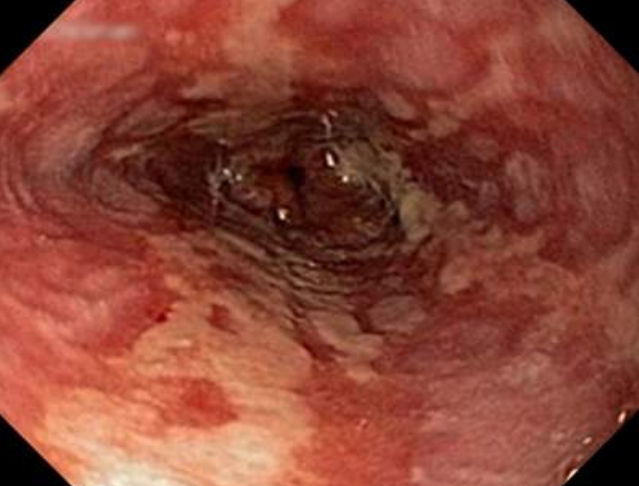 High Grade dysplasia
(HGD)
02
03
04
01
05
Barrett’s Esophagus: 
Metaplastic columnar epithelium (gastric and intestinal) replaces the stratified squamous epithelium in the distal esophagus, it’s More common in Men.
Risk Factors for Barrett’s :
Chronic (>5 years) GERD symptoms, Advancing age (>50 years).
Male gender, Caucasian race, Family history  
Tobacco usage, Central obesity.
Alcohol doesn’t increase risk of Barrett’s
The risk of cancer seems to relate to the severity and duration of reflux rather than the presence of Barrett’s oesophagus per se.
02
Adenocarcinoma 2
GERD
Low Grade dysplasia (LGD)
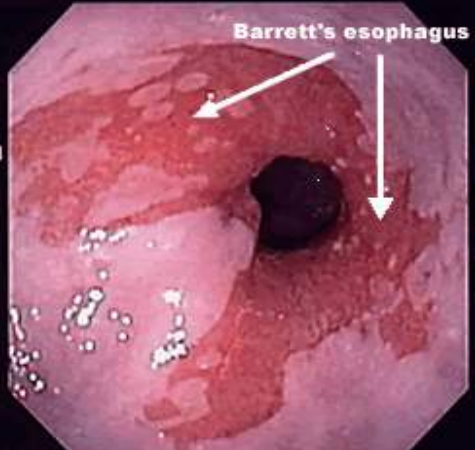 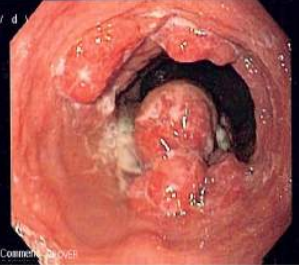 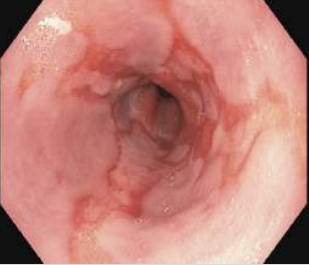 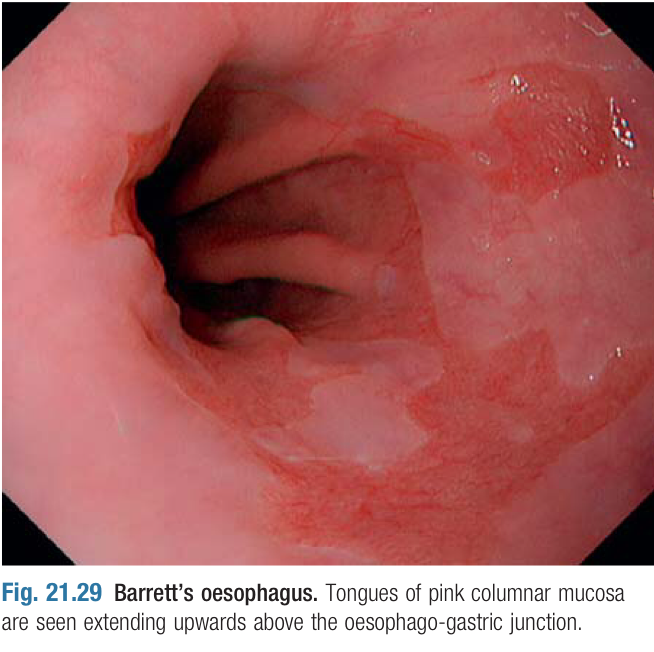 Peptic Stricture:
They usually occur in patients over the age of 60 and present with intermittent dysphagia for solids, which worsens gradually over a long period.
Mild cases may respond to PPIs alone.
More severe cases need endoscopic dilation and long-term PPI therapy.
Surgery is required if medical treatment fails.
03
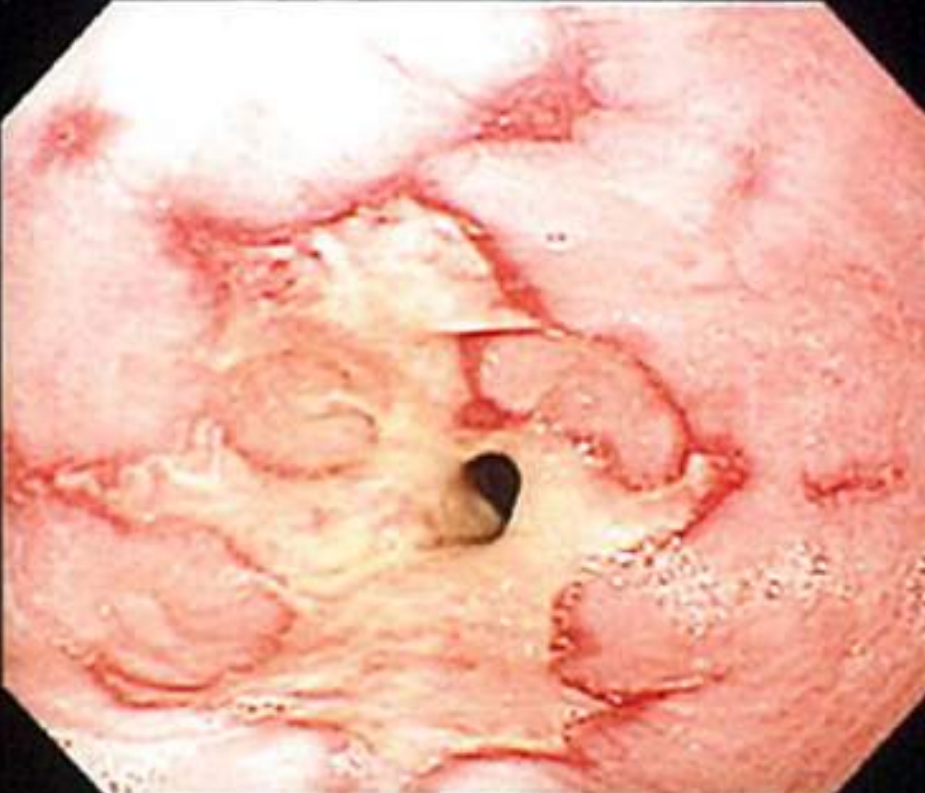 1- PPi’s have the capability to stop the progression of Barretts’s metaplasia to dysplasia, But has no benefit once patients develop dysplasia (even low grade).
2- A patient has cancer in the lower esophagus, what is the most likely type ? Adenocarcinoma
What is the most likely risk factor ? Barrett’s esophagus secondary to GERD
‹#›
DYSPHAGIA
Introduction
Subjective sensation of difficulty or abnormality of swallowing.
Oropharyngeal vs Esophageal dysphagia1.
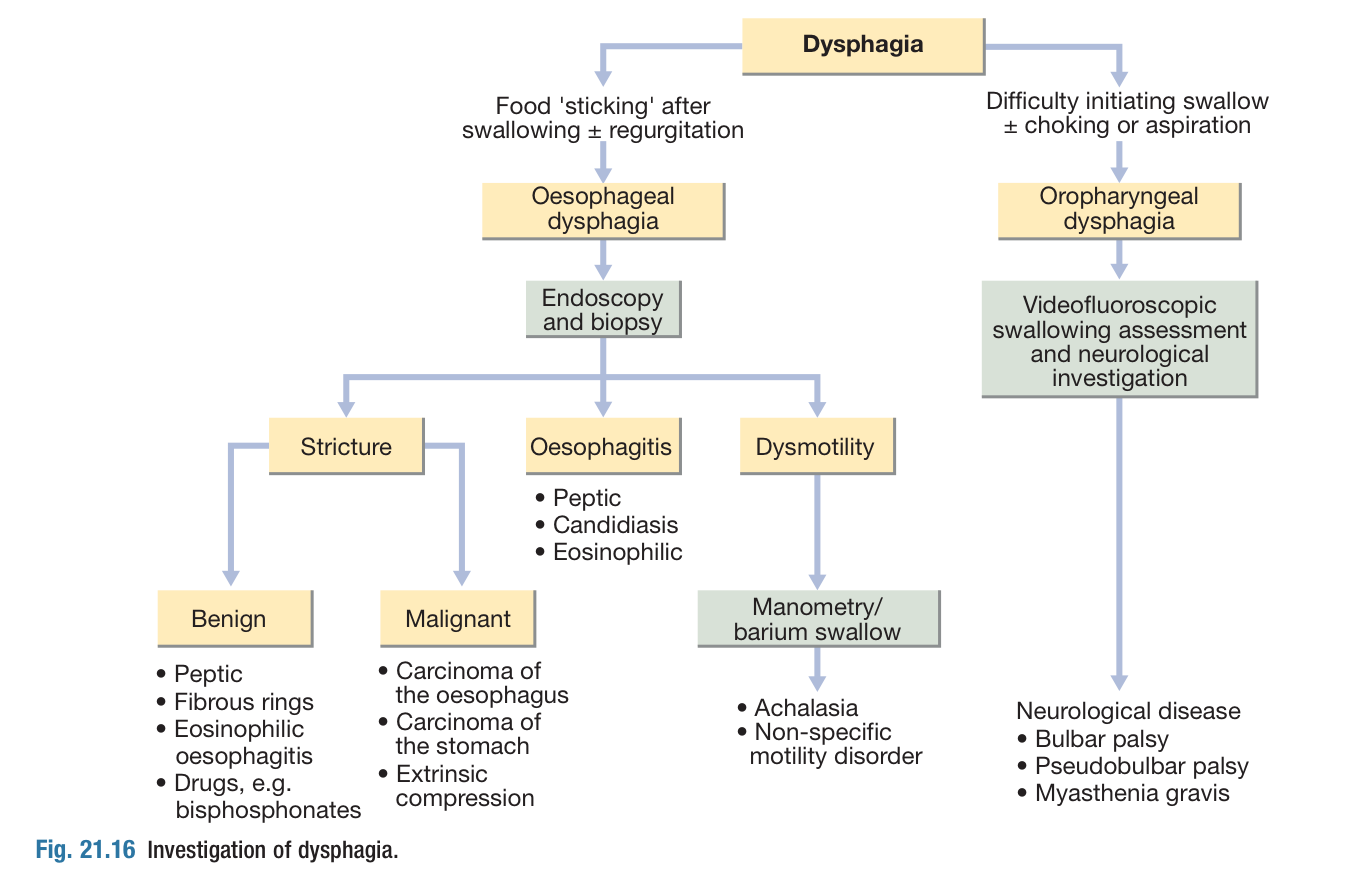 Functional causes:
Achalasia.
Secondary dysphagia.
Esophageal spasm.
Eosinophilic esophagitis.
Anatomical causes:
Esophageal strictures
Esophageal ring.
Esophageal web.
Malignancy.
HISTORY TAKING IN DYSPHAGIA
01
03
05
07
Onset
Duration (weeks/months vs years)
Associated symptoms (weight loss, anemia/blood in stool …)
Stable vs progressive
06
04
02
Regurgitation
Intermittent vs persistent
Solids vs Solids + liquids
Solid vs both solid and liquid
Oropharyngeal or esophageal
CARDINAL SIGNS FOR DYSPHAGIA
Persistent vs intermittent
Important associated symptoms
1- it’s very imp to differentiate between them.
2-In esophageal dysphagia, function refers to the “movement” While anatomy refers to obstruction caused by cancer/strictures
‹#›
Oropharyngeal Dysphagia
Zenker’s diverticulum
Treatment:
Surgical, either via an external approach through the neck where the pouch is excised or, more commonly, via endoscopy with stapling of the party wall
Diagnosis:
Video swallow testing 
Modified barium swallow. 
Endoscopy may be hazardous, since the instrument may enter and perforate the pouch.
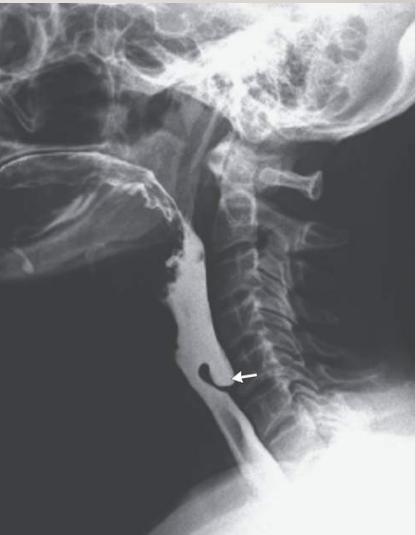 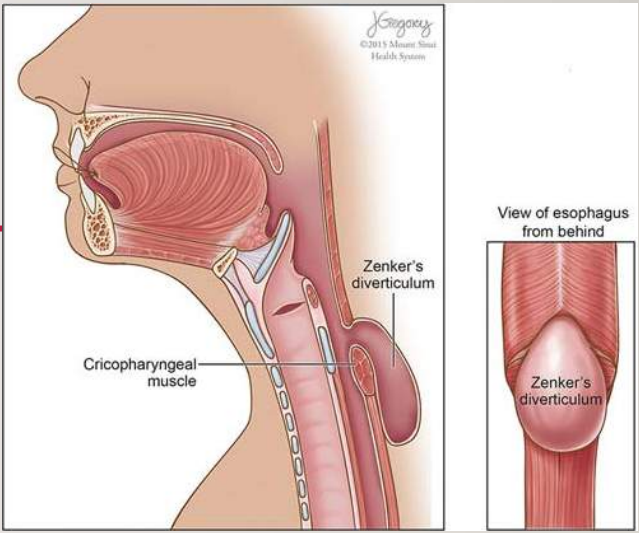 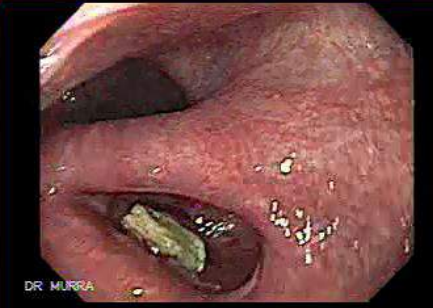 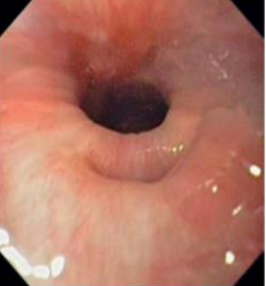 1-Halitosis is considered as a “characteristic feature” of Zenker’s diverticulum that every physician must keep an eye on secondary to retention of undigested food.
2- In late stages of zenker's diverticulum, Patients may present with symptoms of both oropharyngeal and esophageal dysphagia as it begins to obstructs the esophagus.
Esophageal Dysphagia
‹#›
1- ESOPHAGEAL STRICTURE
Causes:
Benign peptic stricture caused by GERD
Malignant stricture
Iatrogenic? eg: Suicidal ingestion of acids
Diagnosis:
Done by endoscopy
Treatment:
Depends on the cause: 3 months history of dysphagia? most likely secondary to GERD treat it with PPI’s. Didn't work? then its either secondary  to fibrosis > Dilation, or cancer > resection
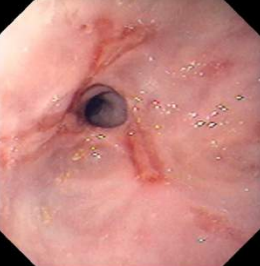 2- ESOPHAGEAL RINGS AND WEBS
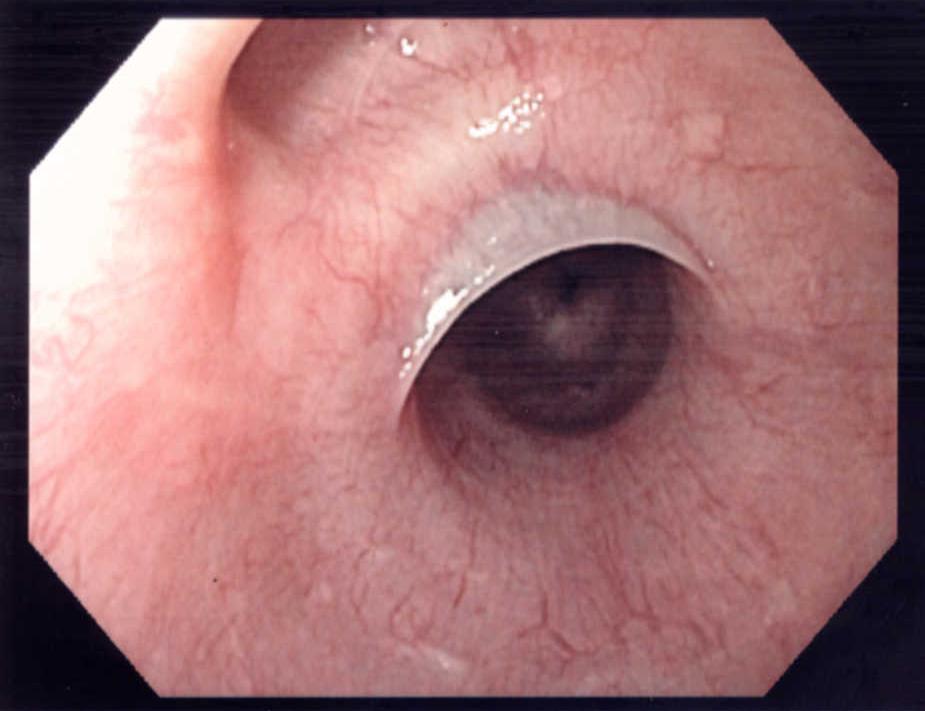 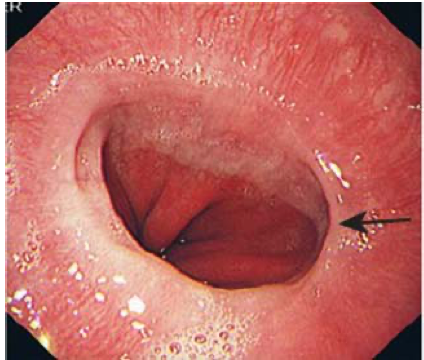 1-Supplementing PVS patients with iron will make esophageal web disappear,however they need continuous surveillance as they have an increased risk of esophageal squamous cell carcinoma
2- the triad of Plummer vinson syndrome are: Dysphagia, Iron deficiency anemia, and esophageal web. Very common in young females
ESOPHAGEAL DYSPHAGIA
‹#›
ESOPHAGEAL MOTILITY DISORDERS CAUSING DYSPHAGIA
Esophageal spasms
Achalasia
Aperistalsis in esophagus (connective tissue disease) (Scleroderma)
3-Achalasia
1-Primary achalasia is the comments, Patients present with history of esophageal dysphagia that persist for years ( 2-3 years history)
2- The main feature of secondary achalasia is that it is multi-system (unlike primary) and not restricted to the esophagus only. It is Important to look for and ask about travel history in secondary achalasia
3- Symptoms are reversible following anti trypanosoma treatments except for the esophagus(irreversible damage), thats why its managed symptomatically
4- Keep in mind that even 8 Months in Pseudo-achalasia is considered as rapid onset in comparison to primary achalasia (which usually takes 2-3 years)
5- in pseudo achalasia, CT scan or endoscopic US is a MUST to roll-out carcinoma specially in high risk group (but it has to be done after the usually workup approach: (barium, endoscopy, and manometry to diagnose and confirm achalasia first)
ESOPHAGEAL DYSPHAGIA
‹#›
3-Achalasia (Cont.)
Symptoms of Achalasia:
Regurgitation of undigested food
Dysphagia to solids and liquids
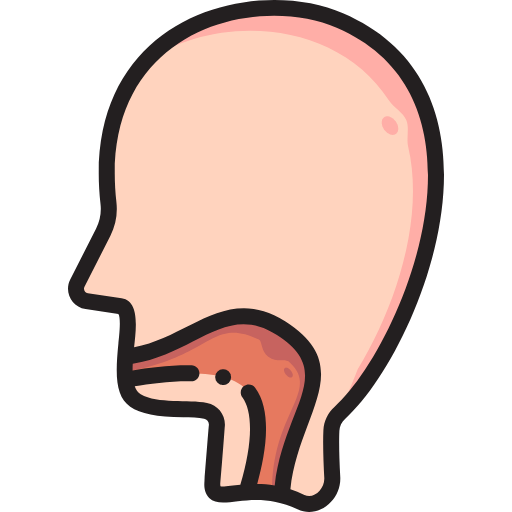 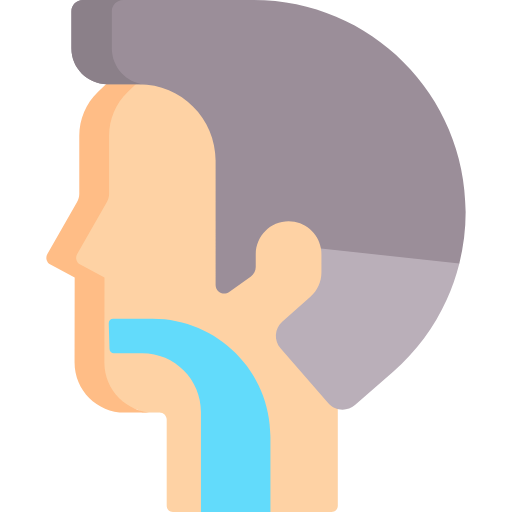 Regurgitation of undigested food
Dysphagia to solids and liquids
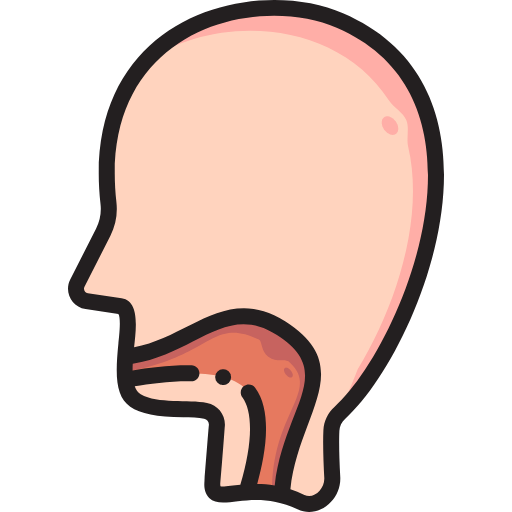 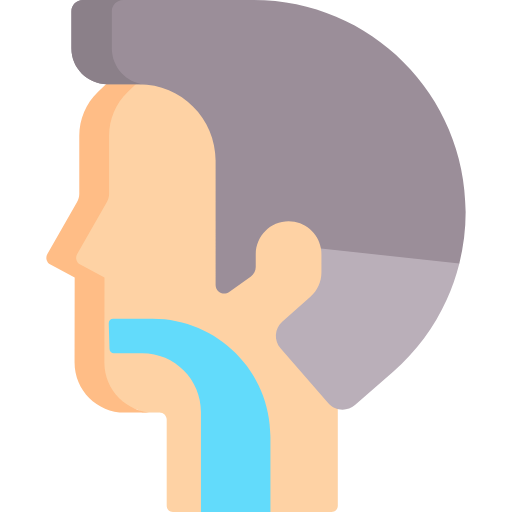 Weight loss
Heartburn1
Chest pain6
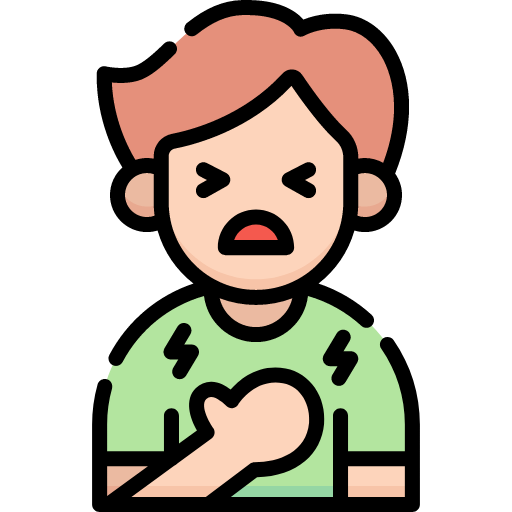 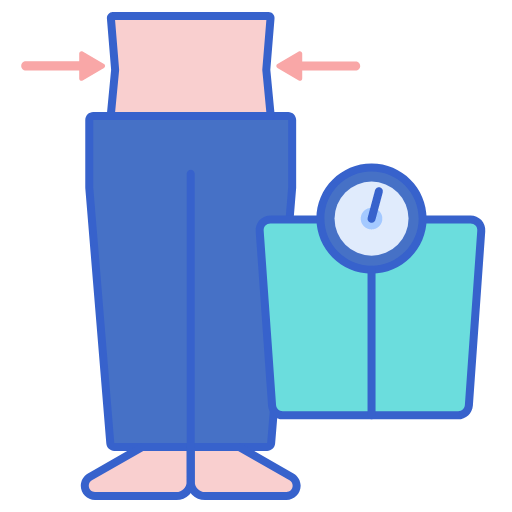 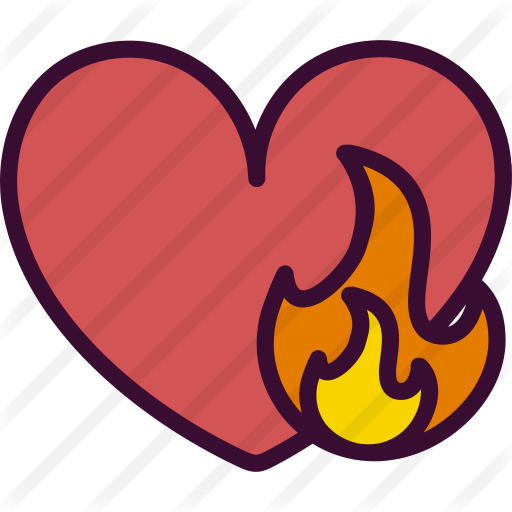 Weight loss
Heartburn1
Chest pain6
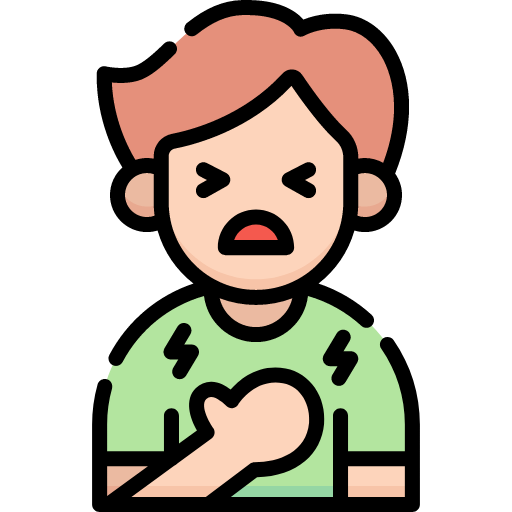 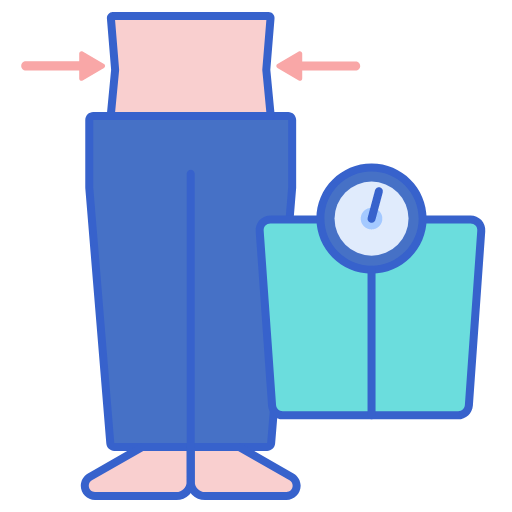 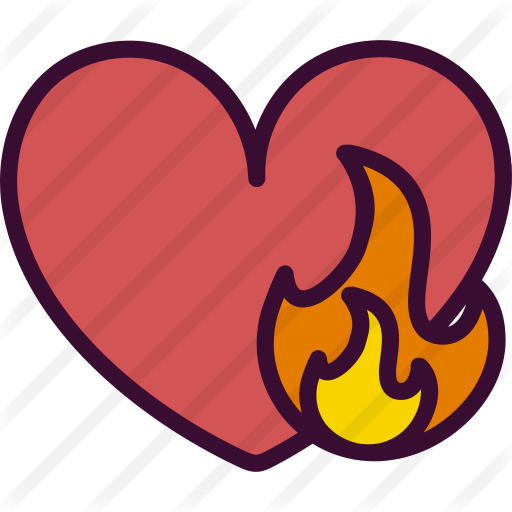 Diagnosis of Achalasia:
Esophageal Manometry:
Shows aperistalsis of the esophagus and failure of relaxation of the LOS.
Confirmatory test
Barium swallow (First Step):
Dilated esophagus
Tight LES
BIRD BEAK APPEARANCE
01
03
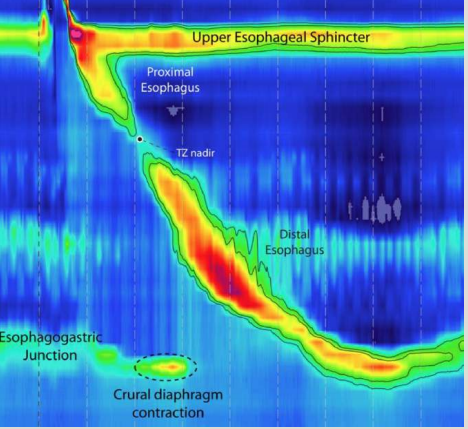 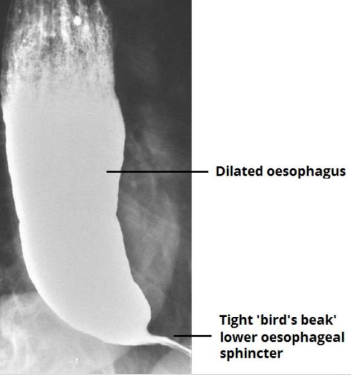 Endoscopy
Normal with some resistance at the LES
Dilated esophagus.
Retained saliva, liquid, and food in the esophagus without mechanical obstruction from stricture or mass
02
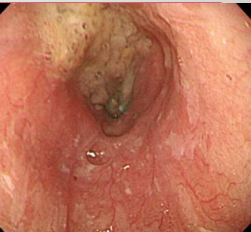 Management of achalasia:
Medical therapy3:
Calcium channel blocker 
Nitrate
Antimuscarinic agents.
Endoscopic therapy:
Pneumatic dilatation4 (effective/ longer term/ more complications) 
Botox injection at LES. (effective/ short term 3-6 months) 
Peroral endoscopic myotomy (POEM)
Surgical (Heller’s myotomy):
performed laparoscopically or as opened surgery, accompanied by a partial fundoplication anti-reflux surgery.
Higher risk for Esophageal squamous cell cancer.
1- Heartburn in achalasia is due to acids in foods which accumulate in the esophagus
3- Medical therapy for achalasia almost never work, however we can describe it for elderly patients with comorbidities that prevent them from doing any endoscopic or surgical procedure
4- pneumatic dilation is associated with risk of perforation
6- some patients experience severe chest pain due to esophageal spasm; it might be misdiagnosed as cardiac pain.
‹#›
ESOPHAGEAL DYSPHAGIA
4- Diffuse esophageal spasm (DES)
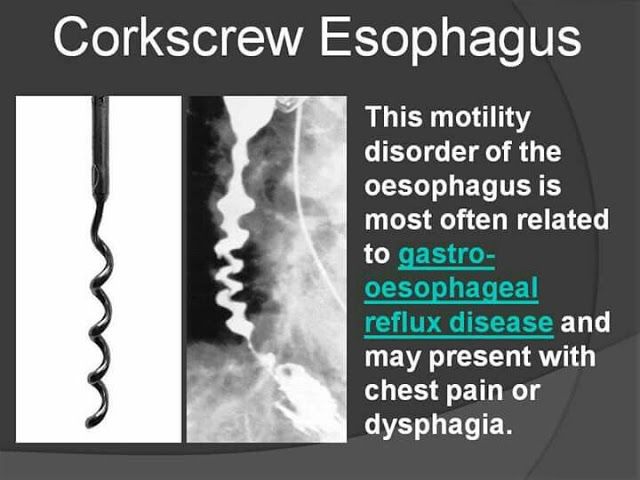 5- Eosinophilic Esophagitis
An area for your notes
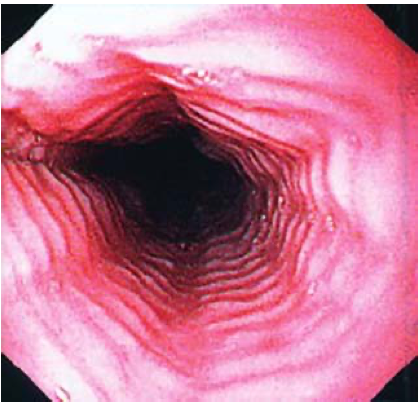 1- Patients with Eosinophilic esophagitis may present with history of allergies eg: Asthma, allergic rhinitis, food allergies
2- Biopsy MUST be taken from both ends of the esophagus as refluxes may also cause eosinophilia
3- Corticosteroids are initiated if PPI didn’t work, it has to be swallowed (the patient has to use corticosteroid inhaler(not tablets!) but instead of inhaling the substances he swallows them)
ODYNOPHAGIA+/- DYSPHAGIA
‹#›
Acute Esophagitis
2
1
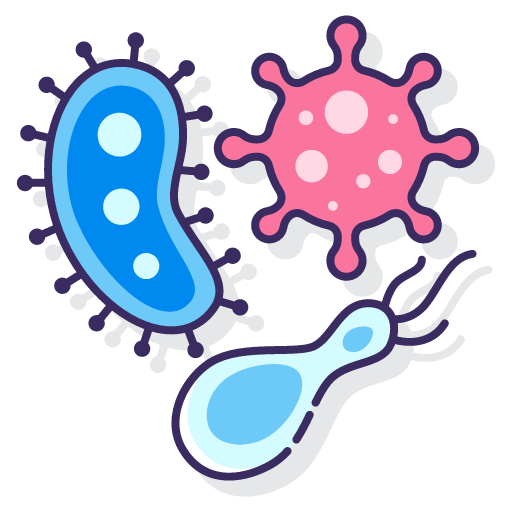 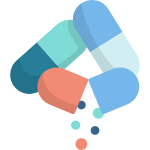 Pill-induced1
Antibiotics: (Tetracycline/Doxycycline)
A patient taking tetracycline for his acne present complaining of acute odynophagia for one week, what is the most likely the diagnosis and the cause?
Bisphosphonate (alendronate)
A 50 years old post menopausal woman present with odynophagia following bisphosphonate therapy for her osteoporosis, what is mostly likely the diagnosis and the cause ?
Potassium 
A HF patient on lasix and diuretics with hypokalemia using potassium supplements
Treatment :
Stop the medication and give them PPI
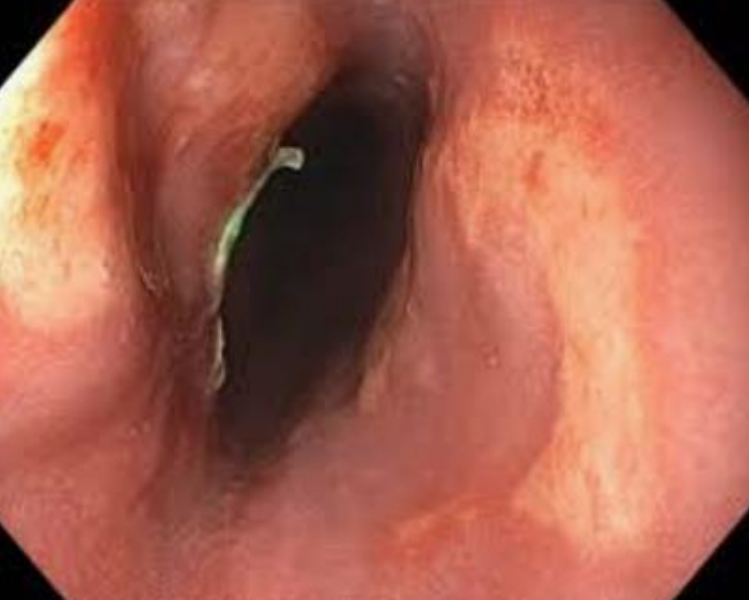 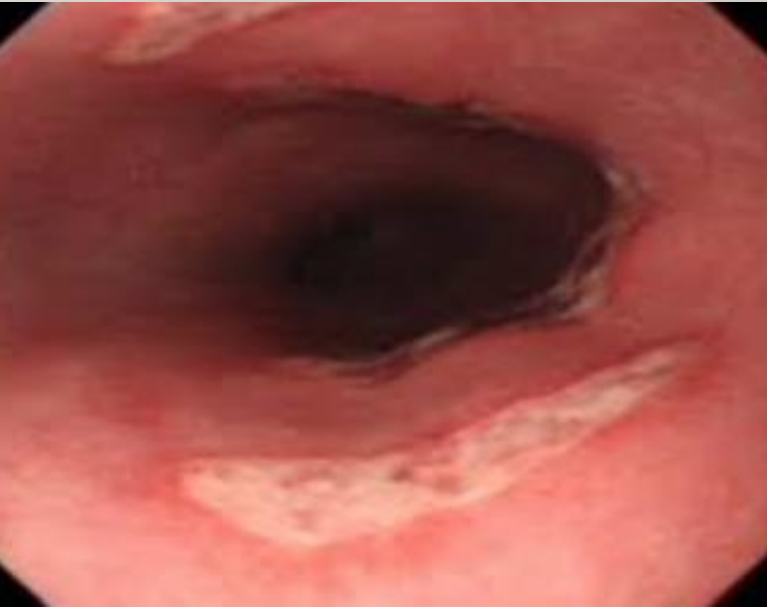 2
1
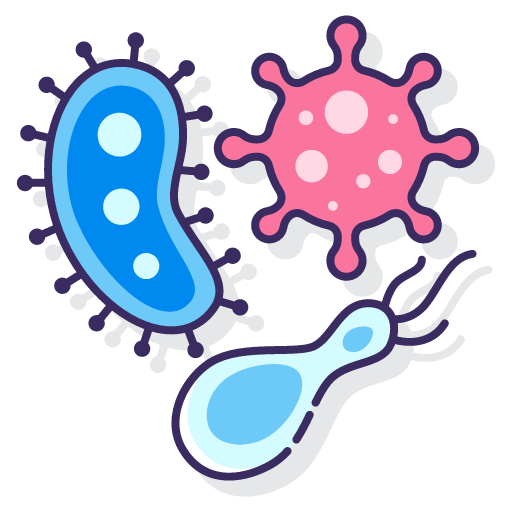 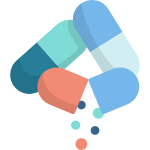 Infections
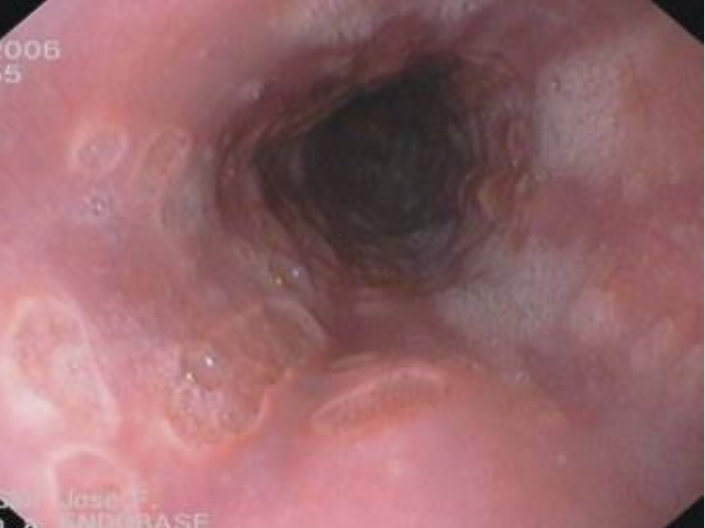 Immunocompromised patients
Patients on corticosteroid therapy are at risk of “Infection induced” acute esophagitis 
Viral (CMV, HSV) 
Treatment: antiviral
Candida
Treatment: anti fungal
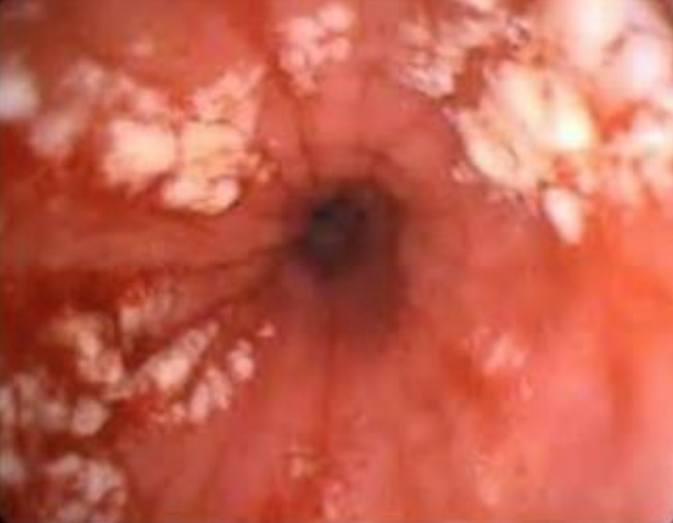 1- The comments site for pill induced acute esophagitis is at the aortic constriction of the esophagus as it is considered as the tightest area of the esophagus where pills can get stuck (produce kissing ulcer appearance), for that when you prescribe these medications, advise the pt to drink a lot of water and stay in upright position at least for 30 min after taking the pill.
functional
esophageal
anatomical
dysphagia
Zenker’s diverticulum
oropharyngeal
neurologic
-achalasia
-secondary dysphagia
-esophageal spasm
-eosinophilic esophagitis
-esophageal stricture
-esophageal ring
-esophageal web
-malignancy
myopathic
(Dr’s slides)
Q1:  A 42 y/o male presents for evaluation of heartburn. He denies any dysphagia or weight loss. He has no other medical conditions and is currently not taking any medications. You suspect that he may have GERD. Which of the following describes the role of upper endoscopy in the evaluation of this patient?  
A- He should undergo an Esophagogastroduodenoscopy with biopsy to ensure a more serious condition is not missed
B- He should undergo an Esophagogastroduodenoscopy only if he has no improvement in his symptoms after an empiric trial of twice daily PPI therapy.
C- He should undergo ambulatory PH monitoring while on PPI therapy to ensure the medication is working
D- He should undergo both an Esophagogastroduodenoscopy and ambulatory PH monitoring prior to the initiation of any therapy. 

Q2: A 45-year-old man is evaluated for a 2-month history of a burning sensation starting in his stomach and radiating into his chest, usually occurring 4 to 5 times weekly. He says that he usually eats dinner late and then goes to sleep. He often wakes up with a sour taste in his mouth. He reports no dysphagia or unintentional weight loss. He takes no medication. On physical examination, vital signs are normal; BMI is 34. The remainder of the examination, including abdominal examination, is unremarkable. What would be the next step in his management?
A- PH testing
B- Barium esophagography
C- Empiric trial of proton pump inhibitor
D- Esophagogastroduodenoscopy

Q3: - A 56-year-old woman is evaluated for chest discomfort after meals occurring intermittently over the preceding month. She describes a sensation of heaviness on her chest, and says that she also notices this pain sometimes while walking up stairs. She reports no nausea, dysphagia, or reflux. She has been taking ranitidine with minimal relief of symptoms. She also takes atorvastatin for hyperlipidemia. She smokes half a pack of cigarettes daily. On physical examination, her blood pressure is 140/90 mm Hg and other vital signs are normal; BMI is 34. The remainder of the examination, including abdominal examination, is unremarkable. What is your next step?
A- Barium esophagography
B- Electrocardiography 
C- Empiric trial of a proton pump inhibitor
D- Esophagogastroduodenoscopy

Q4: - A 75-year-old man is evaluated for progressive dysphagia of 8 months' duration for both solids and liquids and the necessity to induce vomiting several times each month to relieve his symptoms. He also has experienced chest pain and heartburn symptoms. He has lost approximately 6 kg (13 lb) of weight over the preceding 3 months and a total of 9 kg (20 lb) since his symptoms began. He has a long history of cigarette and alcohol use. His medical history and review of systems is otherwise negative. He has no travel history outside the northeastern United States. He takes no medication. On physical examination, vital signs are normal; BMI is 23. He appears thin and tired. The remainder of the physical examination is unremarkable. Esophagogastroduodenoscopy findings reveal retained saliva, liquid, and food in the esophagus without mechanical obstruction. Manometry demonstrates incomplete lower esophageal relaxation and aperistalsis. What is the most likely diagnosis? 
A- Achalasia 
B- Pseudoachalasia 
C- EOE
D- Chagas disease

Q5: A 52-year-old man is evaluated for dysphagia of 3 months' duration. He reports regurgitating undigested food soon after eating solid food, occasional coughing and choking after swallowing, and chronic halitosis. He reports no weight loss or chest pain. He drinks two beers weekly and does not smoke. On physical examination, vital signs are normal; BMI is 25. The remainder of the examination, including abdominal examination, is unremarkable. What is your next step?
A- Barium esophagram
B- Esophagogastroduodenoscopy
C- Manometry
D- PH study

Q6:  A 25 year old man is evaluated for a sensation of solid food "sticking" several times per week. He reports that he sometimes forces himself to vomit when he feels food "stuck" in the esophagus, but he has never gone to the emergency department. He takes a multivitamin and is generally healthy.On physical examination, vital signs and other findings, including those of an abdominal examination, are unremarkable. Esophagogastroduodenoscopy findings are shown. Biopsies of the esophagus show more than 18 eosinophils/hpf. Which of the following is the most likely diagnosis?
A- Achalasia  
B-Eosinophilic esophagitis
C- Gastroesophageal disease
D- Pill induced esophagitis
Answers: Q1:B | Q2:C | Q3:B | Q4:B | Q5:A | Q6:B
THANKS!!
This lecture was done by:
Faisal G Al-Zahrani
Nawaf Albhijan
Quiz and summary maker:
Faisal G Al-Zahrani
Note taker:
Khaled Al-harbi
Females co-leaders:
Raghad AlKhashan 
Amirah Aldakhilallah
Males co-leaders:
Mashal AbaAlkhail
Nawaf Albhijan
Send us your feedback:
We are all ears!
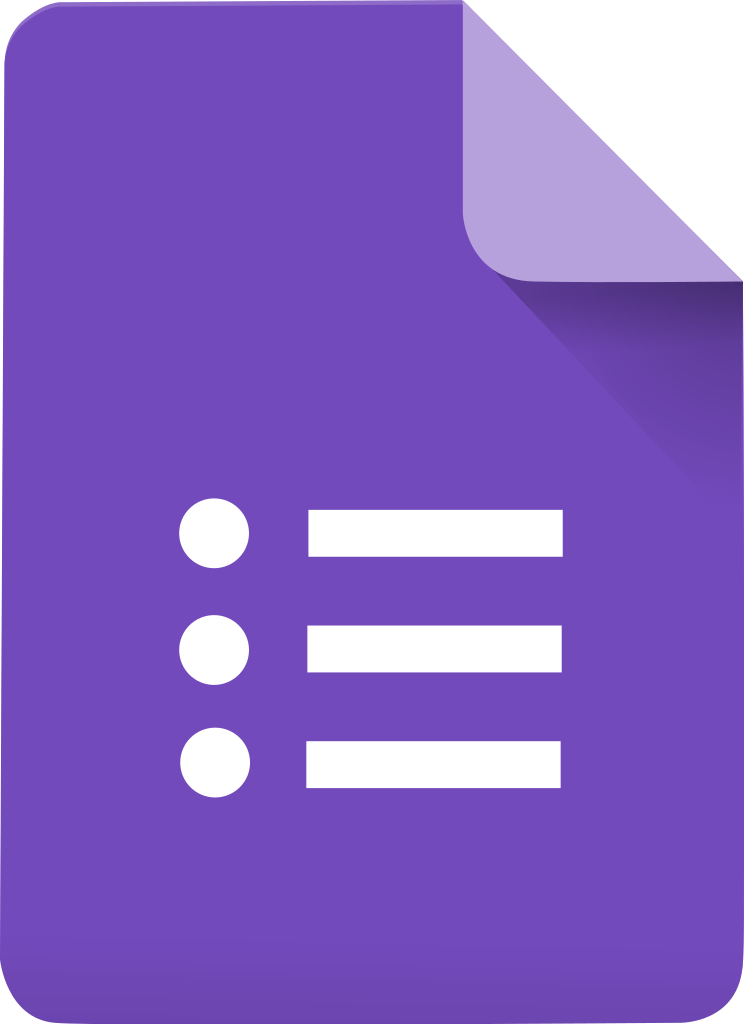